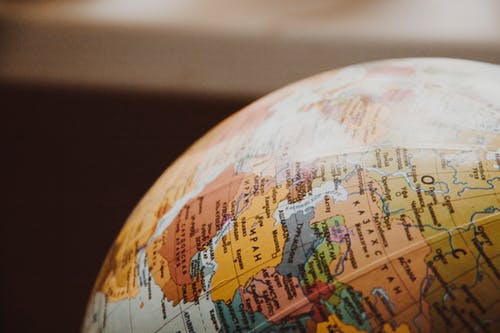 Panorama legal a partir del Código Civil y Comercial
(Agosto 2015)
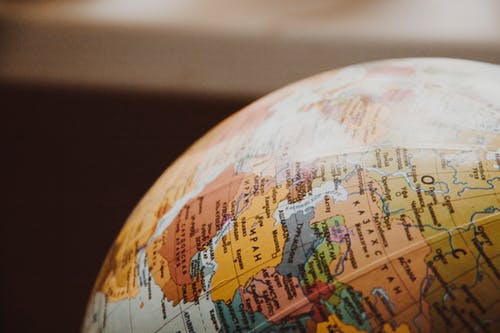 Ley 26.994 Código Civil y Comercial

Modificaciones a la ley de sociedades
SAU    Sección IV

Contratos asociativos 
Disposiciones generales ; Negocios en participación ; los contratos de Agrupación de Colaboración;  la Unión Transitoria y  el Consorcio de Cooperación.
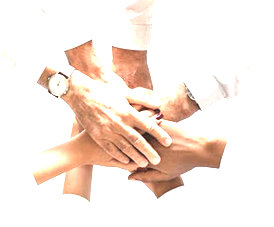 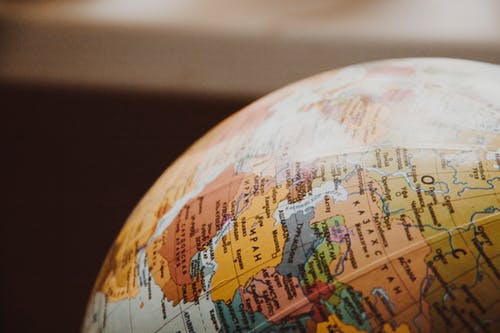 Contratos asociativos
Negocios en participación
contrato en el cual un gestor realiza a su nombre personal una o más operaciones determinadas a cumplirse mediante aportaciones comunes efectuadas por los partícipes.
Agrupación de Colaboración 
contrato por el cual las partes establecen una organización común con la finalidad de facilitar o desarrollar determinadas fases de la actividad de sus miembros o de perfeccionar o incrementar el resultado de tales actividades. 
 La Agrupación, en cuanto tal, no puede perseguir fines de lucro. 
Unión Transitoria 
se utiliza cuando las partes se reúnen para el desarrollo 
o ejecución de obras, servicios o suministros concretos y aquellos que sean complementarios al objeto principal. 
…..
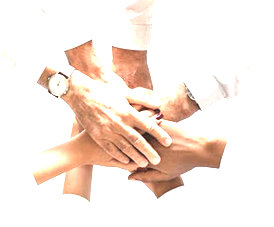 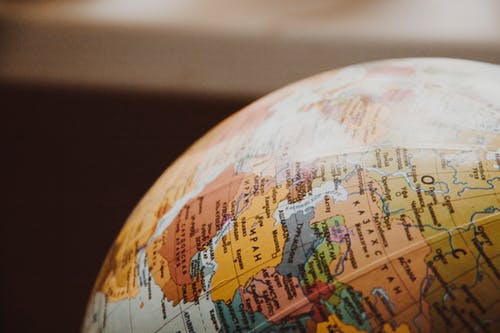 Consorcios de Cooperación. Notas sobre su régimen legal.
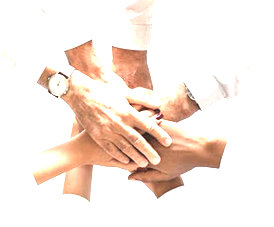 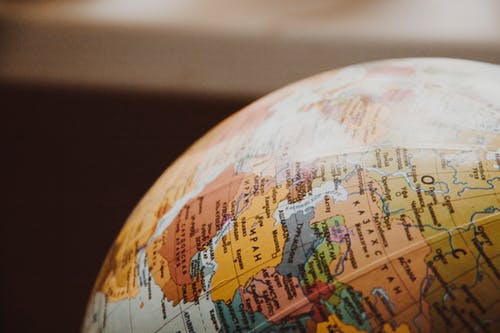 Consorcios de Cooperación. Notas sobre su régimen legal.
CCyC

Consorcio de Cooperación.
 
Sigue los lineamientos de sus antecedentes, entre los que se destaca la ley 26.005 promulgada el 10 de enero de 2005
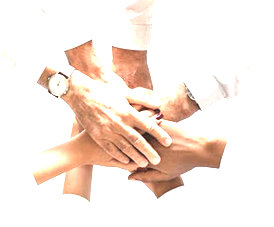 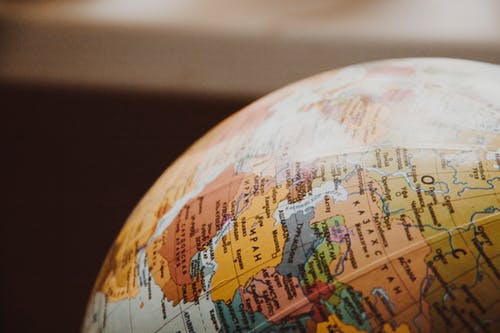 Consorcios de Cooperación. Notas sobre su régimen legal.
Contrato de Consorcio de Cooperación es aquel por el cual las partes establecen una organización común para facilitar, desarrollar, incrementar o concretar operaciones relacionadas con la actividad económica de sus miembros a fin de mejorar o acrecentar sus resultados.
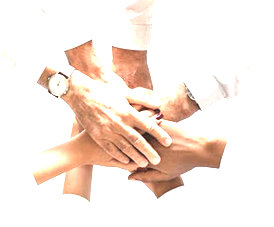 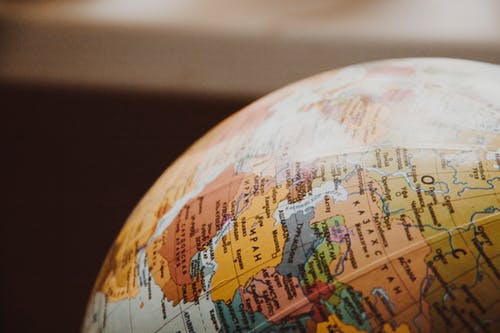 Consorcios de Cooperación. Notas sobre su régimen legal.
Vínculo de colaboración, plurilateral, de organización o de participación, con comunidad de fines, en el que se mantiene la individualidad de sus miembros. 


Complementación económica bajo una forma no societaria y con un esquema organizacional relativamente simplificado, no rígido.


No son, ni por medio de ellos se constituyen, personas jurídicas, sociedades ni sujetos de derecho. (Sujeto contribuyente desde un punto de vista fiscal).


No ejercer dirección o control sobre la actividad de sus miembros.  
Posiciones de igualdad, no subordinación.
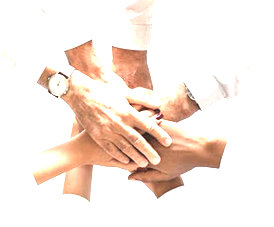 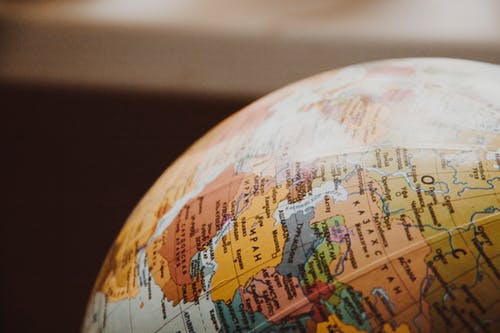 Consorcios de Cooperación. Notas sobre su régimen legal.
Quiénes pueden integrar un Consorcio?

Personas humanas o jurídicas, 
domiciliadas en nuestro país o en el extranjero.
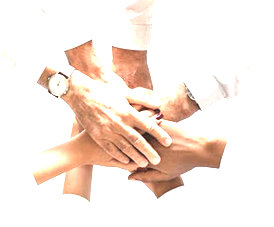 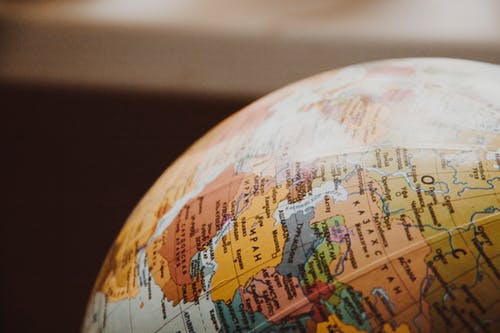 Consorcios de Cooperación. Notas sobre su régimen legal.
Qué se establece respecto de la participación de los contratantes en los resultados que genere la actividad? 


Fin de lucro

Acordar libremente en el contrato la forma de distribución

Falta de previsión: los resultados se distribuirán por partes iguales. 

.
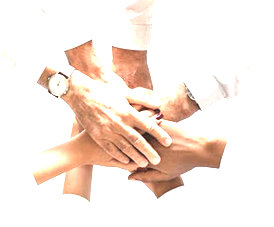 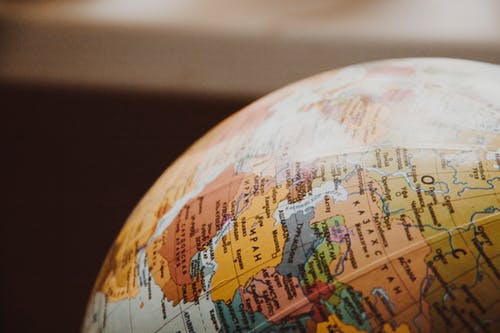 Consorcios de Cooperación. Notas sobre su régimen legal.
Cuál es el régimen de responsabilidad de cada partícipe por las actividades del Consorcio?

Contrato. 

Silencio: todos los miembros son solidariamente responsables.

Otras situaciones.
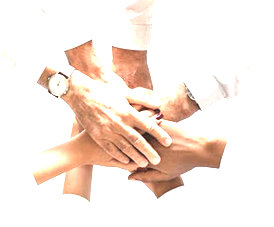 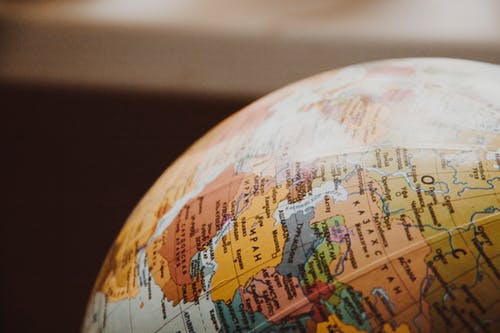 Consorcios de Cooperación. Notas sobre su régimen legal.
Cómo se formaliza el Consorcio de Cooperación? 

Principio general

Instrumento público o privado con firma certificada notarialmente e inscribirse en el Registro Público que corresponda. Oponibilidad  a terceros. 
Se inscribirá conjuntamente la designación de representante/s. 

No se establece sanción específica respecto de la falta de inscripción.
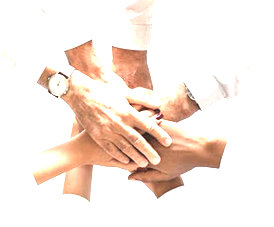 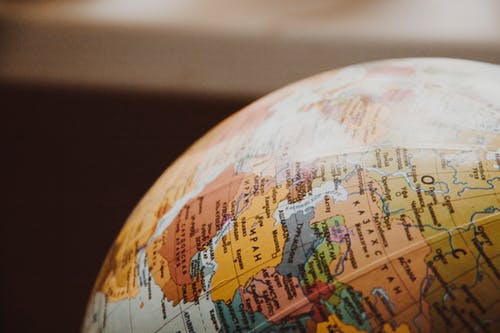 Consorcios de Cooperación. Notas sobre su régimen legal.
Vinculación con terceros

Representante de los partícipes : designado/s en el contrato, identificando nombre, domicilio y demás datos personales

Facultades y formas de actuación. 

Responsable: exteriorizar carácter de consorcio, llevar contabilidad y confeccionar los estados de situación patrimonial. 

Informar miembros s/ causales extinción.
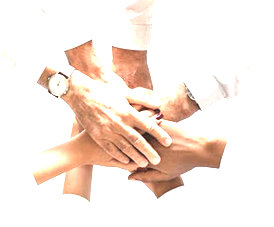 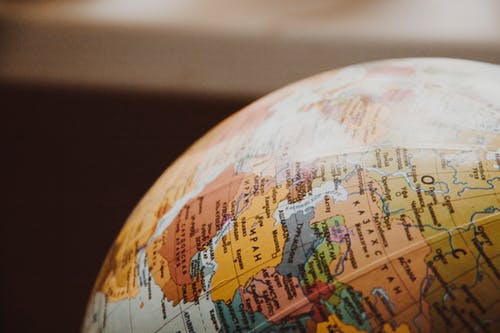 Consorcios de Cooperación. Notas sobre su régimen legal.
Decisiones: 

Contrato

Resoluciones: mayoría absoluta de los miembros, 
salvo otra solución en el contrato. 


Ciertas decisiones poseen regulaciones específicas.
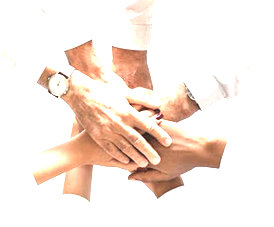 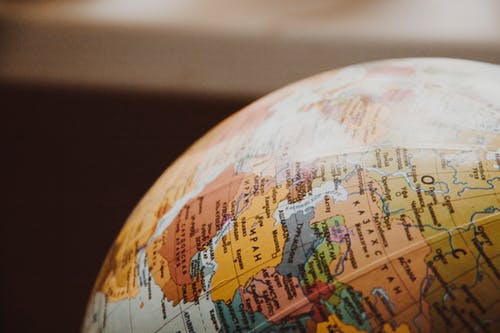 Consorcios de Cooperación. Notas sobre su régimen legal.
Qué se prevé con relación a la contabilidad del Consorcio? 


Libros contables llevados con las formalidades establecidas en las leyes. 

Responsabilidad del representante: 
libros correspondientes ,  
documentación contable siguiendo criterios legales y profesionales, 
información y consideración en la fecha anual establecida.
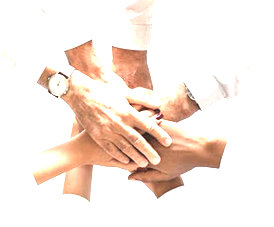 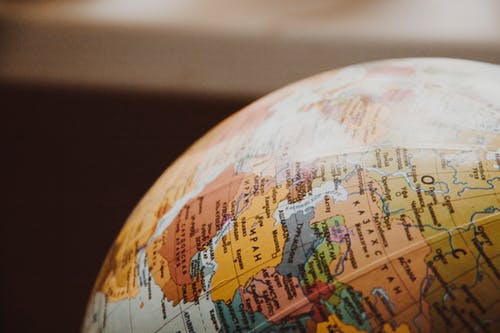 Consorcios de Cooperación. Notas sobre su régimen legal.
En qué supuestos se extingue este contrato? 

a) el agotamiento de su objeto o la imposibilidad de ejecutarlo;
b) la expiración del plazo establecido;
c) la decisión unánime de sus miembros;
d) la reducción a uno del número de miembros.
e)…..

Muerte, incapacidad, disolución, liquidación, concurso preventivo, cesación de pagos o quiebra de alguno de los miembros, no extingue el contrato, excepto que ello resulte imposible fáctica o jurídicamente.
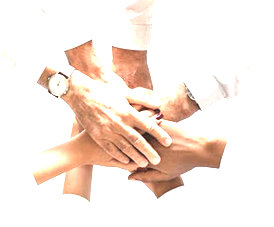 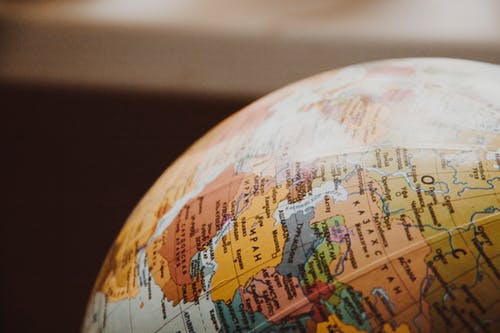 Consorcios de Cooperación. Notas sobre su régimen legal.
Muchas gracias.


 Dra. Ma. Marta Simone